Experiences at home and away
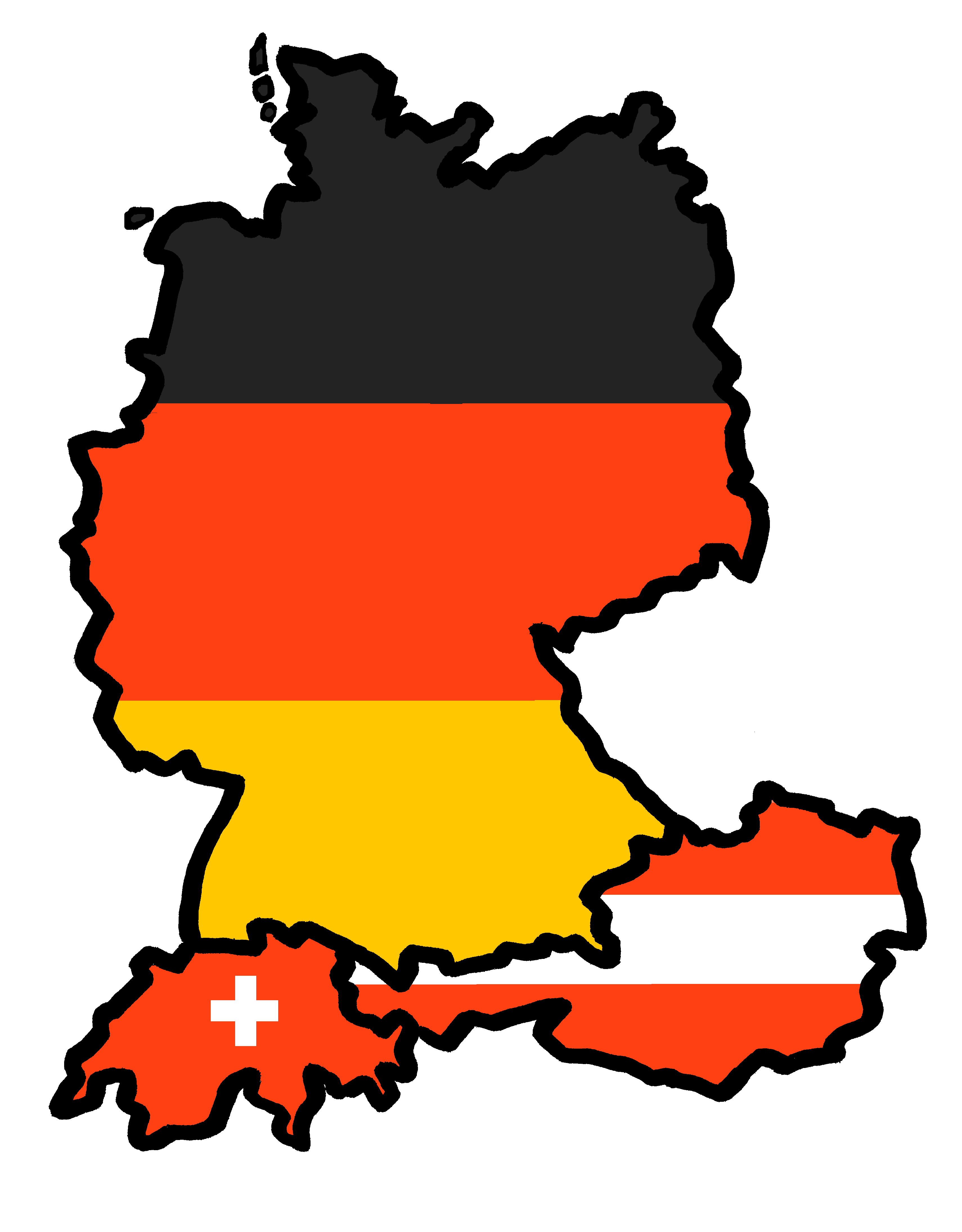 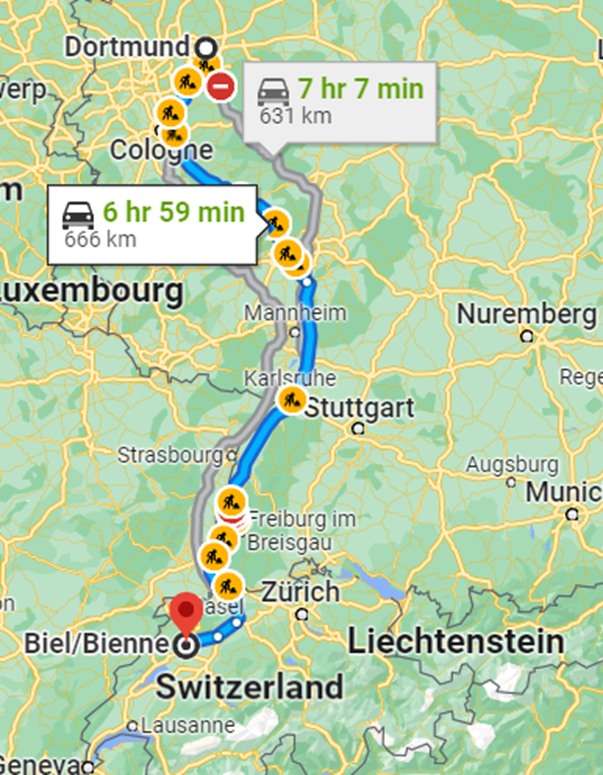 blau
Follow ups 1-5
Term 3 Week 5
[Speaker Notes: Artwork by Steve Clarke. Pronoun pictures from NCELP (www.ncelp.org). All additional pictures selected from Pixabay and are available under a Creative Commons license, no attribution required.

Phonics:  [-g] Tag [111] Berg [934] Zug [675] [-d] und [2] Lied [1733] Freund [273] [-b] gelb [1446] Lieblings- [n/a] siebzehn [>5000]

Vocabulary: fahren [215] Ausflug [4014] Norden, Nord- [1516] Osten, Ost- [1208] Süden, Süd- [1771] Strand [1966] Wald [1028] Westen, West- [1010] diesmal [1384] dort [139] nach [34] zu [21] nach Hause [n/a]
Revisit 1: werden, werde, wirst, wird [8] Ei [1999] Frühstück [2600] Frohe Ostern [n/a] Guten Appetit [n/a] Gute Nacht [n/a] viel Spaß [n/a]
Revisit 2:  Uhr3 [348] spät [169] um1 [44] zusammen [533] - revisit numbers 1-12
Jones, R.L & Tschirner, E. (2019). A frequency dictionary of German: Core vocabulary for learners. London: Routledge.

The frequency rankings for words that occur in this PowerPoint which have been previously introduced in these resources are given in the SOW and in the resources that first
introduced and formally re-visited those words. 
For any other words that occur incidentally in this PowerPoint, frequency rankings will be provided in the notes field wherever possible.]
[-g] [-d] [-b]
Follow up 1
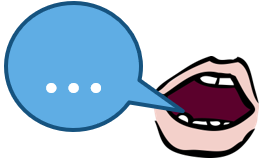 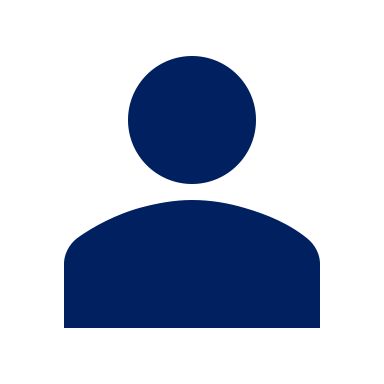 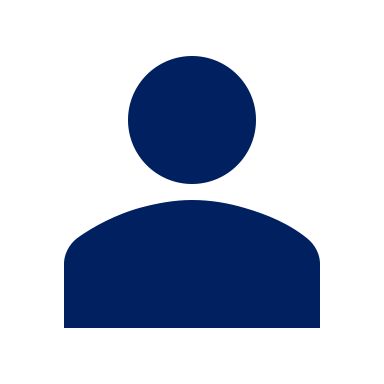 B
A
aussprechen
Lies 💬
Hör zu und zähle ✅
[-b]
[-g]
[-d]
[4]
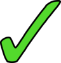 1
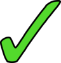 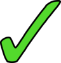 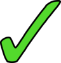 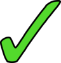 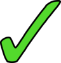 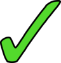 [3]
2
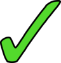 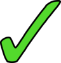 3
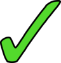 [3]
[Speaker Notes: Slide 1/2
Timing: 5 minutes for 2 slides.

Aim: to practise aural comprehension of the SSCs [-g], [-d], and [-b]. 

Procedure:
Read the explanation and ensure pupils understand the task.
Pupil Bs turn away from the board, having written 1, 2, 3 and made 3 x columns for [-g], -d] and [-b].
Click to reveal the sentences.
Pupil A reads each sentence (Pupil B may say Wiederhole! as necessary).
Pupil B ticks his/her columns according to the sounds s/he hears.
Click to correct. Animations appear in the order of the sound that appears first. 
Pupil As turn away.  Repeat steps 3 – 6 on the next slide. 

Transcript: Pupil A:
1. Mein Freund hat Geburtstag und ich singe ein Lied. 
2. Mein Lieblingsbuch heißt “Unterwegs”. Es ist von  neunzehn-hundert-sieben-und-fünfzig. 
3. Wir fahren um zwanzig Uhr mit dem Zug nach Hüttenfeld.]
[-g] [-d] [-b]
Follow up 1
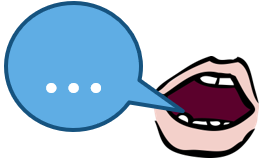 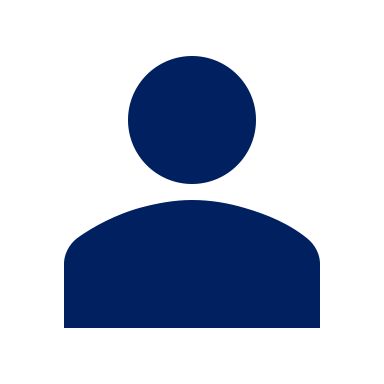 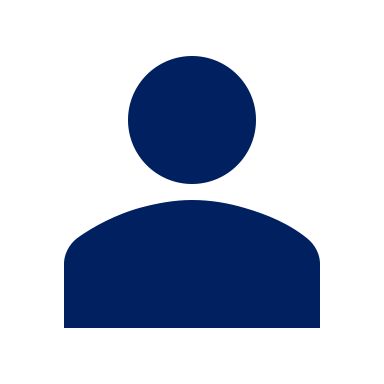 B
A
aussprechen
Lies 💬
Hör zu und zähle ✅
[-b]
[-g]
[-d]
[4]
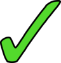 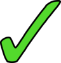 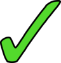 1
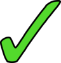 [3]
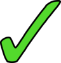 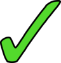 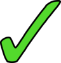 2
[3]
3
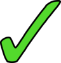 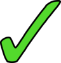 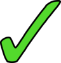 [Speaker Notes: Slide 2/2
Pupil A and B change roles. 

Transcript Pupil B:
Auf dem Berg ist der Tag sonnig und die Blume ist gelb. 
Bernd wird heute siebzehn Jahre alt. 
Der Hund bleibt mit dem Kind zu Hause.]
Present tense ➜ future meaning
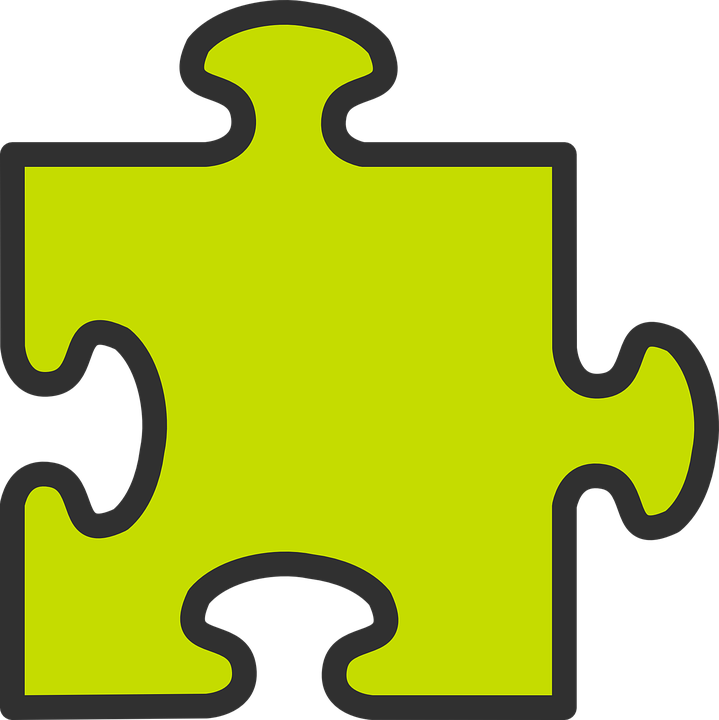 In German and English we can use the present tense with a time phrase to talk about future actions:
Use Word Order 2 because the sentence starts with an adverbial time phrase.
In zwei Wochen fahren wir nach Deutschland.
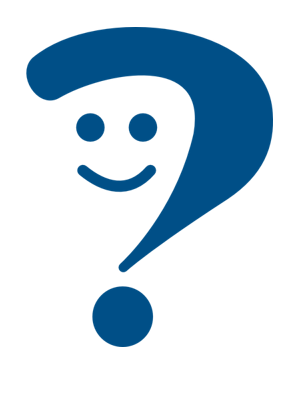 In two weeks we’re going to Germany.
In English we use the present continuous (-ing).
Remember that in German there is only one present tense; the same for repeated and ongoing actions:
It’s the time adverb that tells us how to translate into English.
Manchmal fahren wir nach Norden.
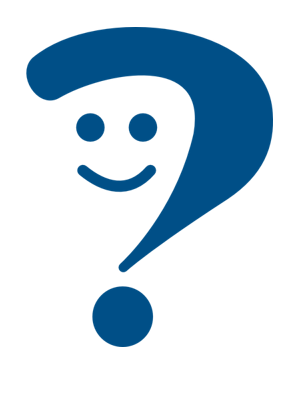 Sometimes we go to the north.
Diesmal fahren wir nach Süden.
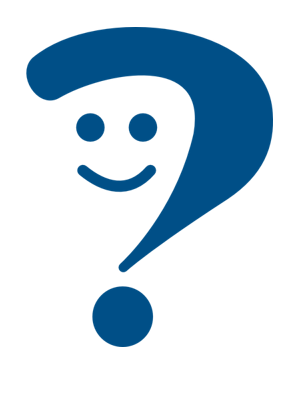 This time we are going to the south.
[Speaker Notes: USE BEFORE FOLLOW UP 2

Timing: 2 minutes 

Aim: to introduce the use of present tense with future meaning.

Procedure:
Click through the animations to present the new information.
Elicit English translation for the German examples provided.]
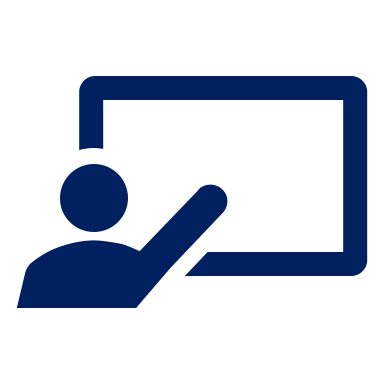 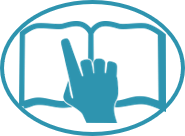 Follow up 2
Lies den Text. Manchmal oder diesmal?
Circle the correct form of the present tense meaning in English.
lesen
Im Sommer machen Oma und Opa oft eine Reise nach Norden.
1
1
2
Sie fahren nie nach Süden, dort gibt es keinen Strand.
2
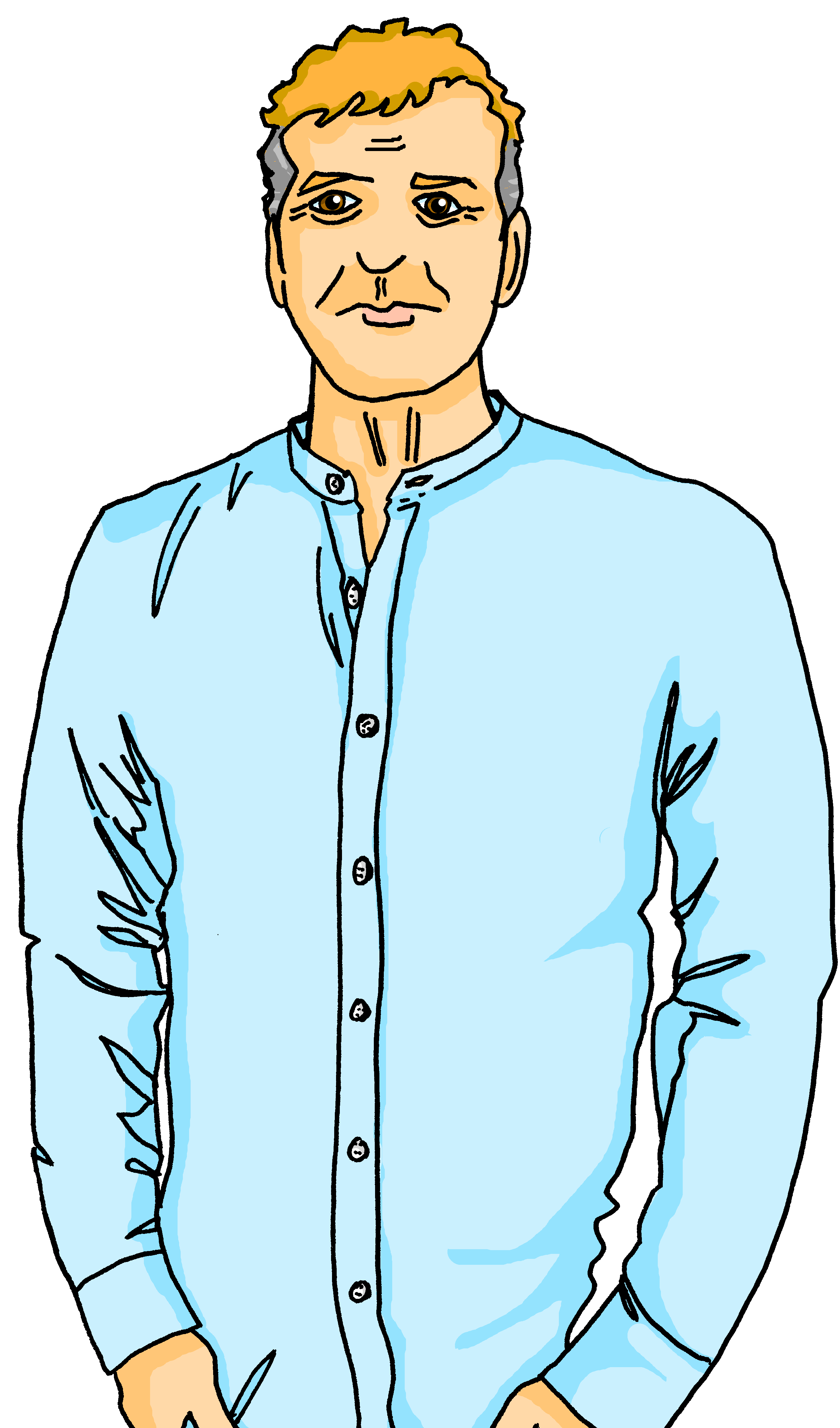 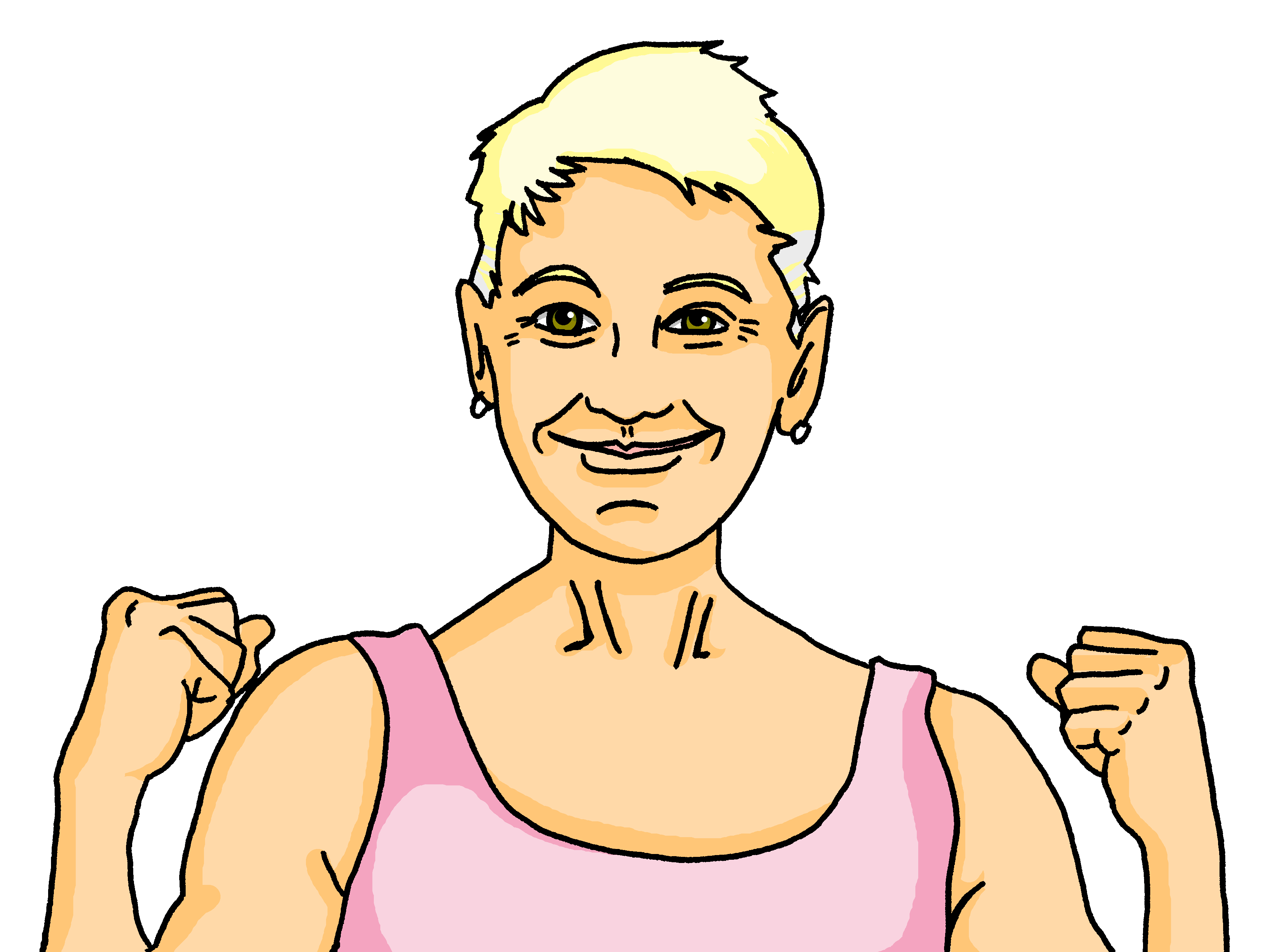 3
Diesmal fahren sie nach Sylt.
3
4
Auf Sylt gehen sie immer jeden Tag zum Strand.
4
5
Abends gehen sie oft zum Restaurant. Das Fischrestaurant “Fisch Hüs Sylt” ist sehr bekannt!
5
6
Diesmal bleiben sie eine Woche im Mai auf Sylt und am Mittwoch machen sie einen Ausflug zum Wald.
6
7
Am Sonntagabend gehen sie zum Konzert “Musik am Meer”.
7
Am Montag um 9 Uhr fahren sie wieder* nach Hause.
8
8
wieder - again
[Speaker Notes: Timing: 5 minutes

Aim: to distinguish between the two present tense meanings/ forms in English (simple for manchmal, continuous for diesmal) , when there is only one in German. 

Procedure:
Pupils read items 1-8 and decide which present tense meaning (one of two) goes with each item. 
Elicit the answers, click for green shapes appear to denote the correct choice. 

Vocabulary: wieder [74]
Jones, R.L & Tschirner, E. (2019). A frequency dictionary of German: Core vocabulary for learners. London: Routledge.]
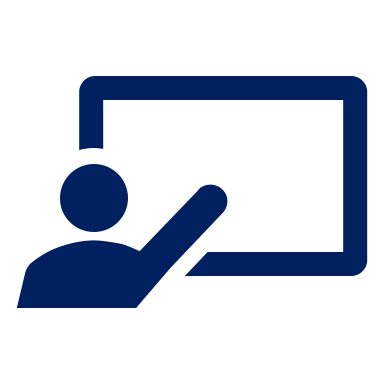 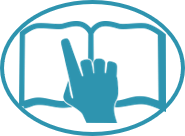 Follow up 3a
Lies den Text und schreib ‘nach’ oder ‘zu’.
Both nach and zu mean ‘to’. Which one goes where?
lesen
1
Im Sommer machen Oma und Opa oft eine Reise nach Norden.
1
2
Sie fahren nie nach Süden, dort gibt es keinen Strand.
2
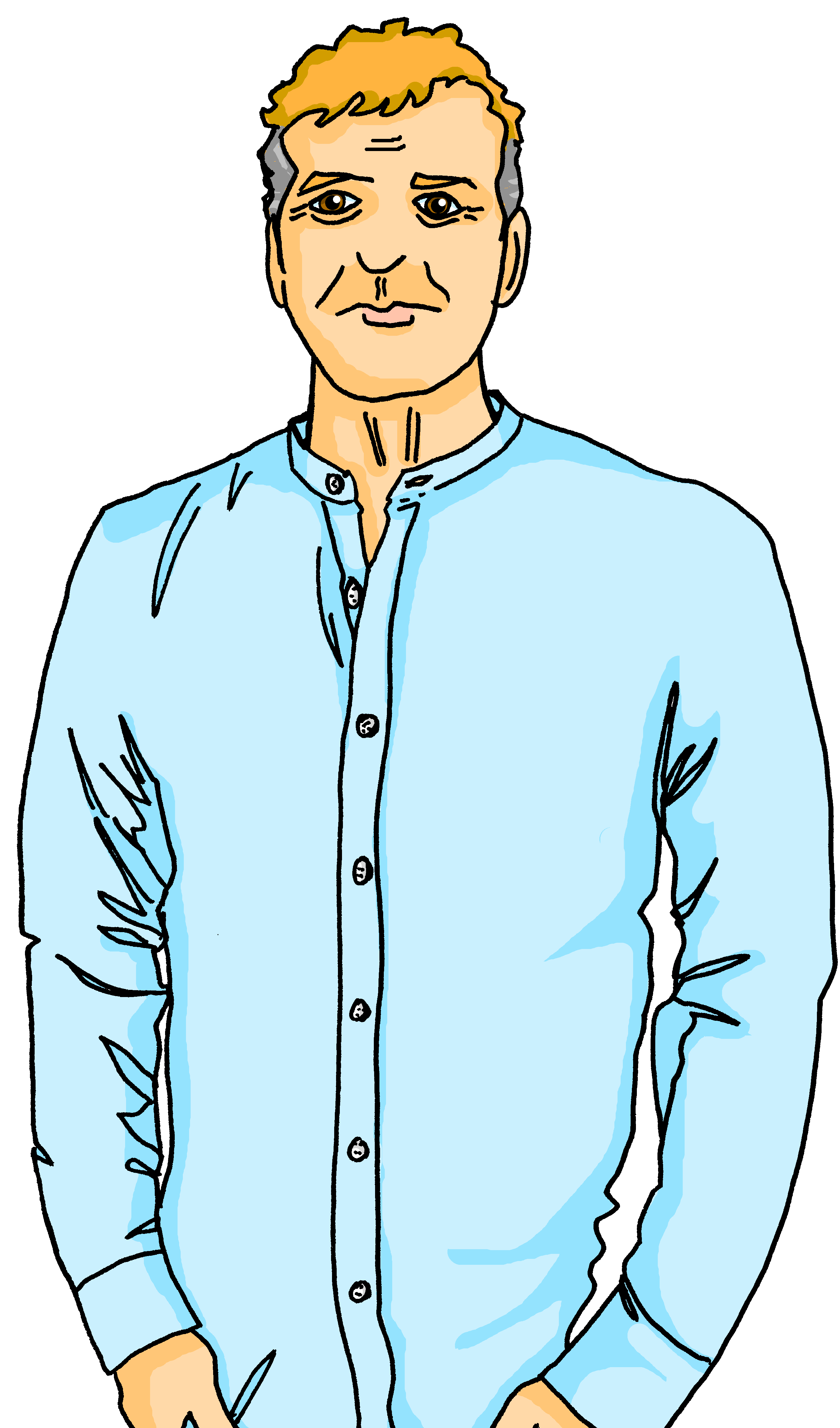 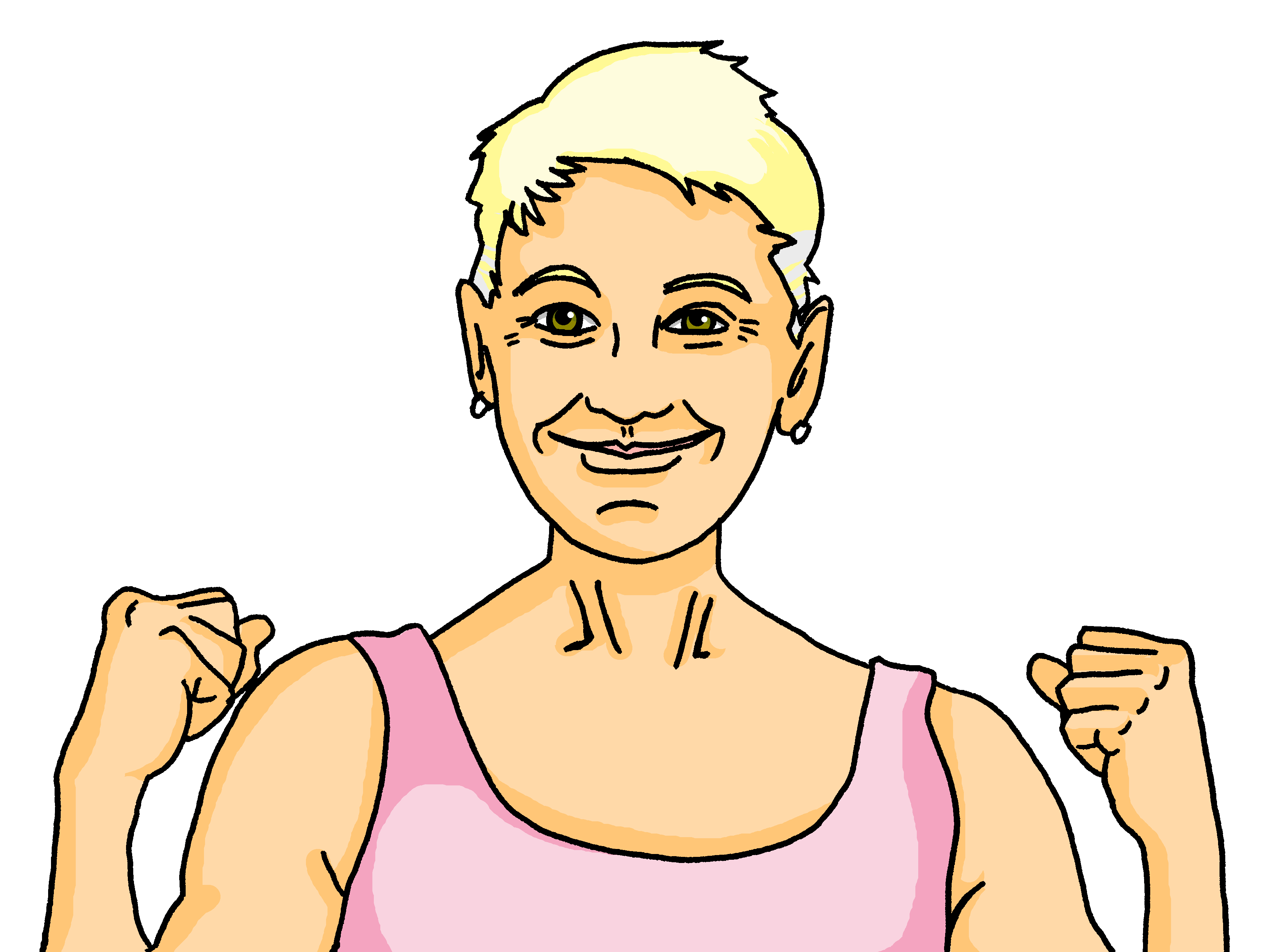 3
Diesmal fahren sie nach Sylt.
3
4
Auf Sylt gehen sie immer jeden Tag  zum  Strand.
4
5
Abends gehen sie oft  zum  Restaurant. Das Fischrestaurant “Fisch Hüs Sylt” ist sehr bekannt!
5
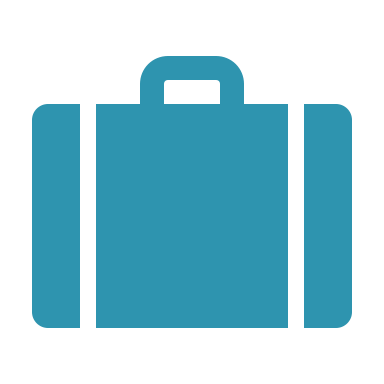 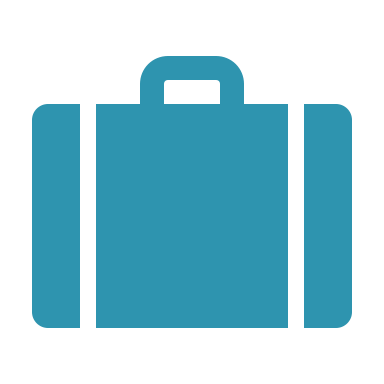 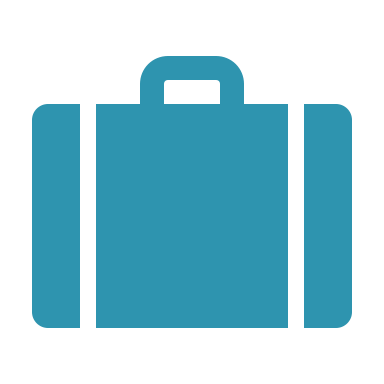 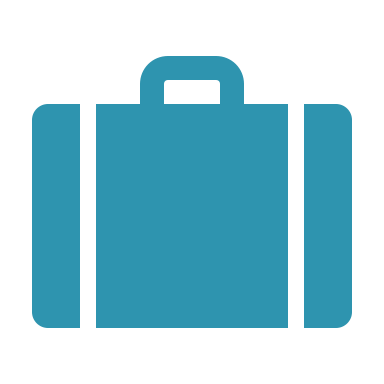 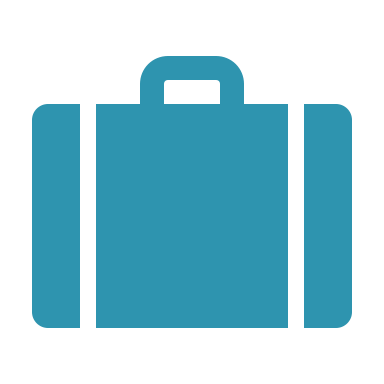 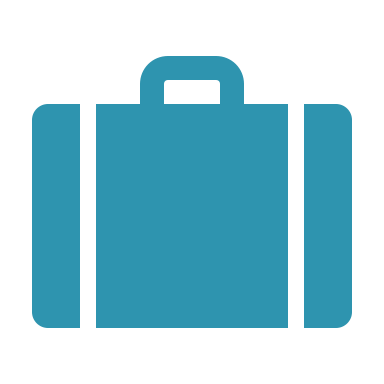 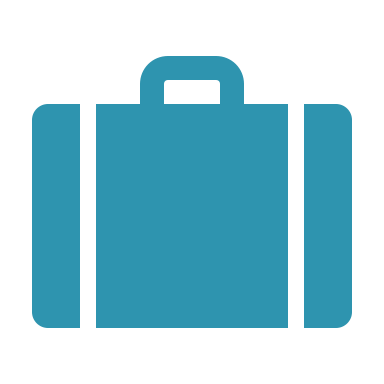 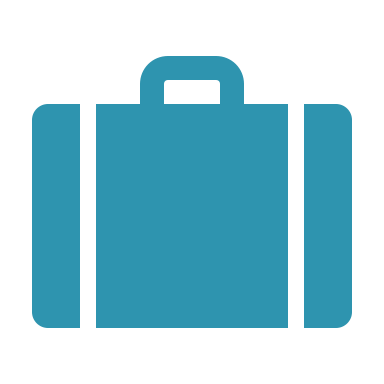 6
Diesmal bleiben sie eine Woche im Mai auf Sylt und am Mittwoch machen sie einen Ausflug  zum  Wald.
6
7
Am Sonntagabend gehen sie  zum  Konzert “Musik am Meer”.
7
8
Am Montag um 9 Uhr fahren sie wieder* nach Hause.
8
wieder - again
[Speaker Notes: Timing: 8 minutes (two slides) Note: these two activities could be spread over two different days or one could be omitted.

Aim: to distinguish between the different usages of two words for ‘to’: ‘zu’ and ‘nach’.

Procedure:
Pupils read item 1. Elicit whether it’s zu or nach hidden under the suitcase. 
Pupils write zu or nach hidden under the suitcase. 
Elicit the answer.
Click to reveal the answer.
Continue for items 2-8.]
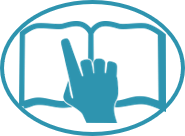 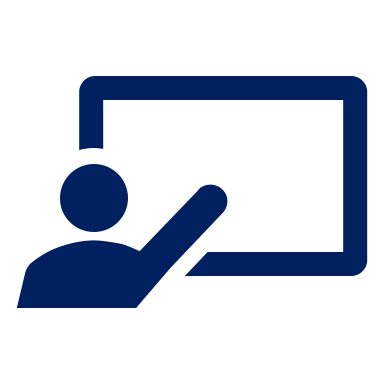 Follow up 3b
Was machen Oma und Opa?
lesen
Im Sommer Oma und Opa machen oft einen Ausflug nach Norden.
1
1
2
2
Sie fahren nie nach Süden, dort gibt es keinen Strand.
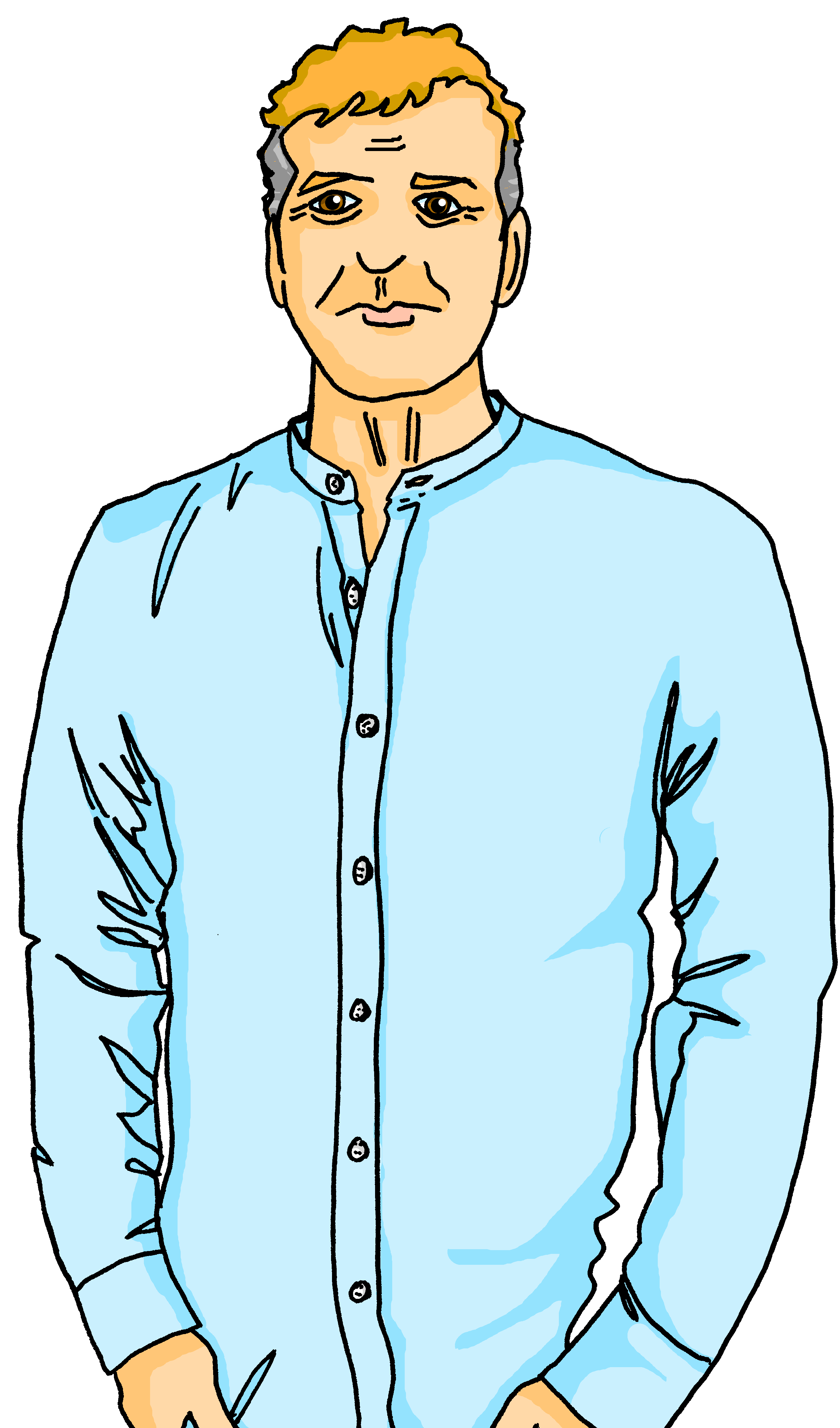 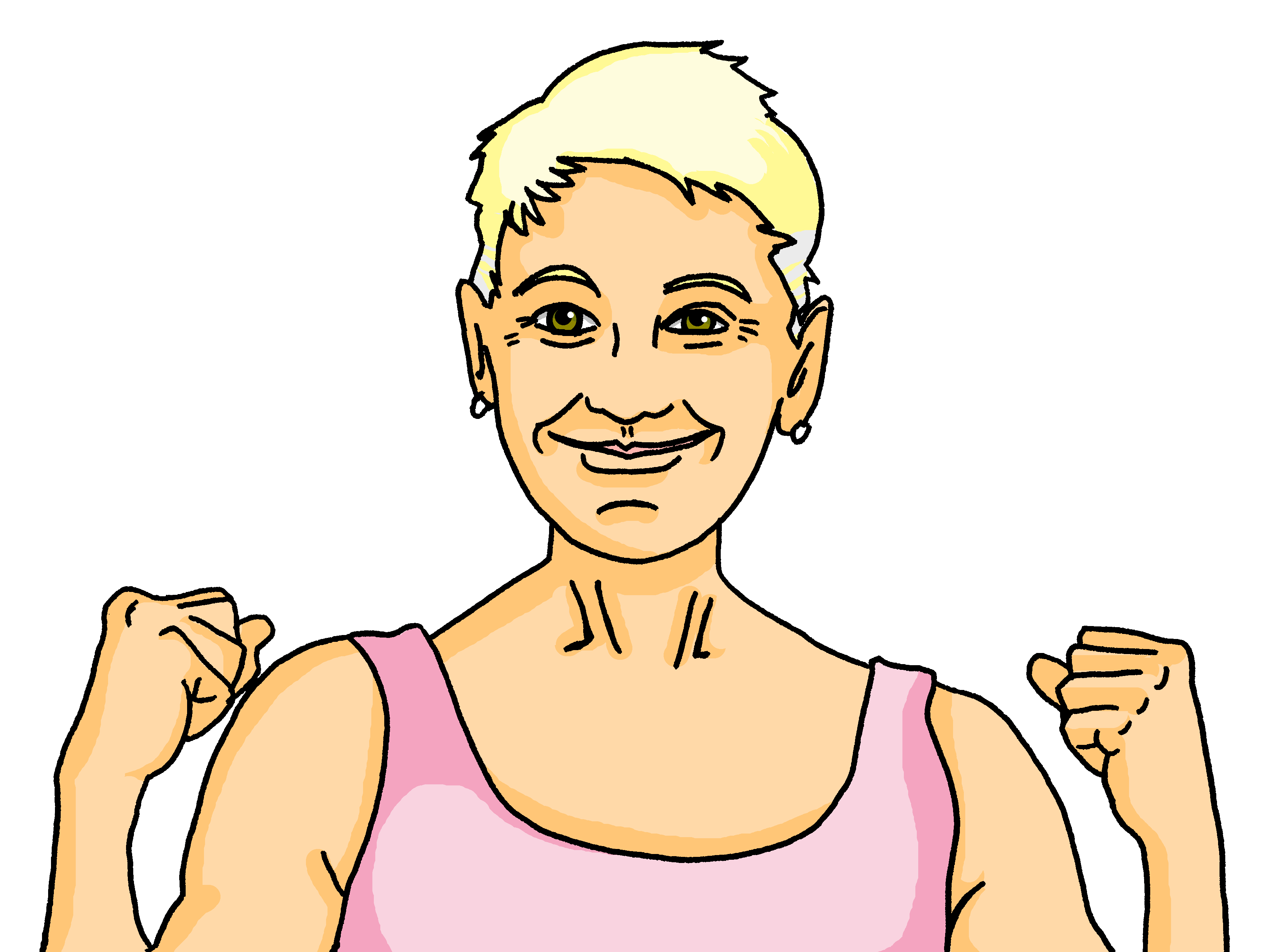 3
Diesmal fahren sie nach Sylt.
3
4
Auf Sylt gehen sie immer jeden Tag  zum  Strand.
4
5
Abends gehen sie oft  zum  Restaurant. Das Fischrestaurant “Fisch Hüs Sylt” ist sehr bekannt!
5
6
Diesmal bleiben sie eine Woche im Mai auf Sylt 
und am Mittwoch machen sie einen Ausflug  
zum  Wald.
6
7
Am Sonntagabend gehen sie  zum  Konzert 
“Musik am Meer”.
7
Am Montag um 9 Uhr fahren sie wieder* 
nach Hause.
8
8
wieder - again
[Speaker Notes: Timing: 5 minutes

Aim: to work out the meaning of the German sentences with particular focus on the present tense verb forms.

Procedure:
Pupils read item 1 again. Click to bring up the first half of the English meaning.
Pupils work out how the English sentence continues, and write it in the box on the right. 
NB: point out to pay attention to whether it should be simple form (repeated action) or continuous form (one-off action). 
Click to reveal the answer.
Continue for items 2-8.]
gehen | fahren
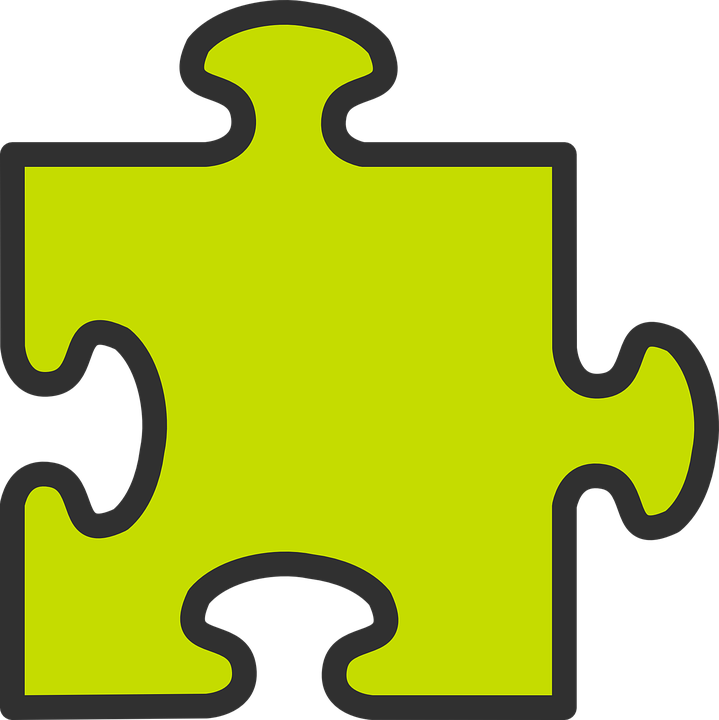 Remember! gehen is to go on foot, fahren is to go by transport.
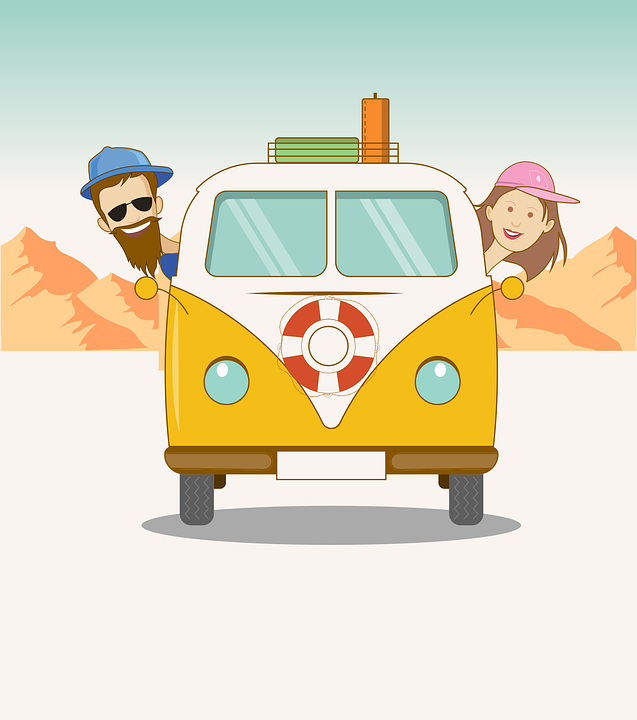 In zwei Wochen fahren wir nach Deutschland.
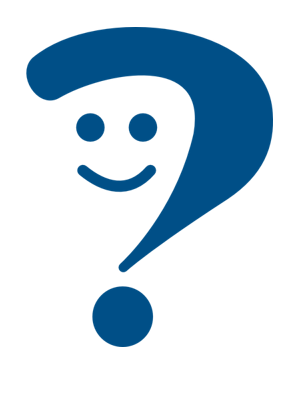 In two weeks we’re going to Germany.
In zwei Minuten gehen wir nach oben.
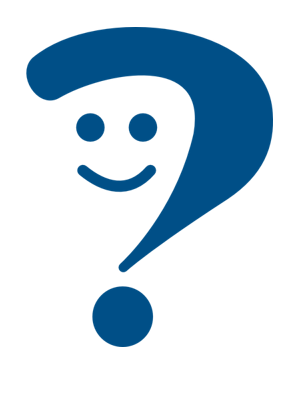 fahren
In two minutes we’re going upstairs.
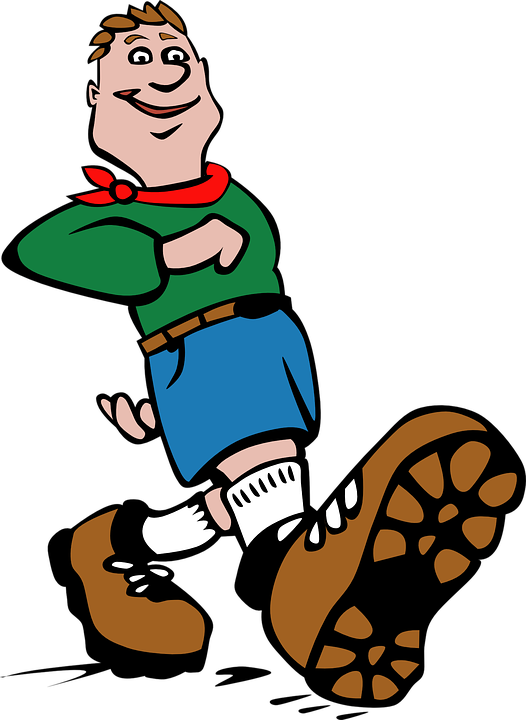 Manchmal fahren wir zur Schule.
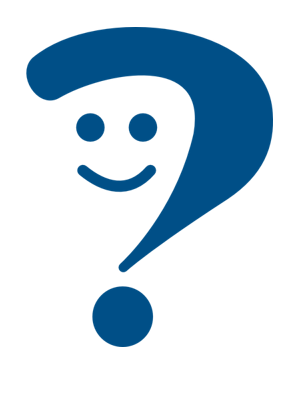 Sometimes we go (by transport)/drive to (the) school.
gehen
Dienstags gehen wir zum Wald.
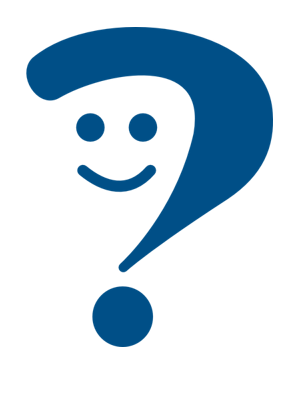 On Tuesdays we go (on foot) /walk to the forest/woods.
[Speaker Notes: USE BEFORE FOLLOW UP 4

Timing: 2 minutes 

Aim: to remind pupils about the difference between gehen and fahren.

Procedure:
Click through the animations to present the new information.
Elicit English translation for the German examples provided.]
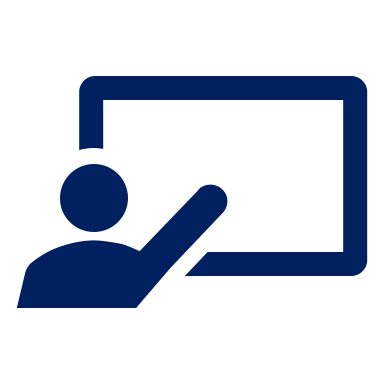 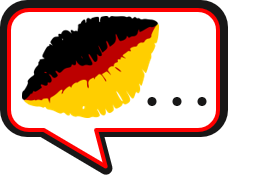 Follow up 4
Rede mit deinem Partner/deiner Partnerin.
Remember! If you hear gehen, choose the destination you can walk to.
Person A spricht.
sprechen
Person B antwortet.
Person A schreibt.
Person A
Sag:
I             …
England
Schule
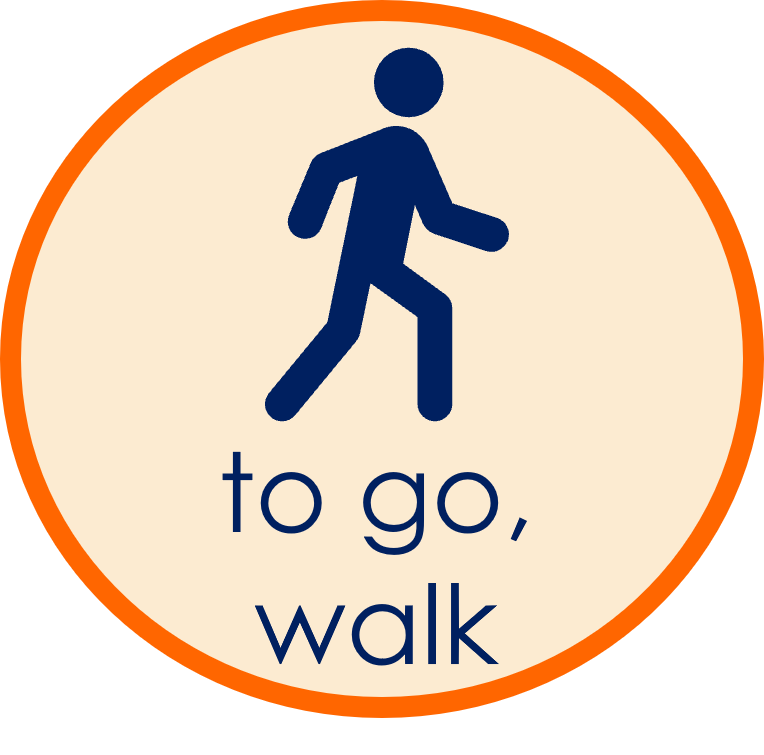 …zur Schule.
Ich gehe…
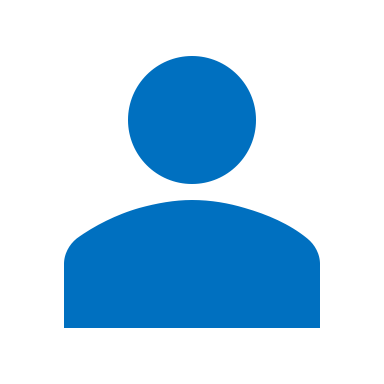 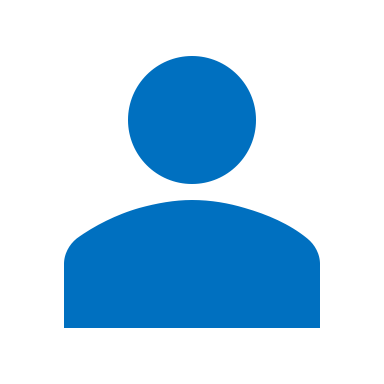 
It is zur for feminine places, zum for masculine / neuter.
A
B
to (the) school.
……………………………….
[Speaker Notes: Timing: 5-10 minutes
Aim: to practise productive knowledge of ‘gehen’ and ‘fahren’ as well as ‘zu’ and ‘nach’. 

Procedure:1. Use this slide to model the task.
2. Pupil A produces the verb in German.
3. Pupil B identifies the correct word based on the verb heard.
4. B completes the spoken sentence.
5. A writes the rest of the sentence in English.
6. Complete items 1-5.
7. Then swap to complete roles.]
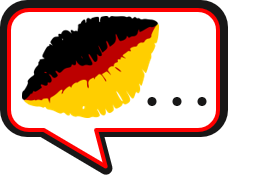 Follow up 4
Runde 1-Person A sagt:
Runde 1-Person B sagt:
sprechen
1) I am ………………………………….
2) We are …
……………………………….
3) We are…
……………………………….
4) We are….
……………………………….
5) I am …
………………………………..
1)
2)

3)

4)

5)
zur Schule.
Ich gehe…
England
Schule
going to (the) school.
Wir gehen…
zum Garten.
London
Garten
going to the garden.
nach Norden.
Wir fahren…
Norden
Johanna
going (to the) North.
Wir gehen…
nach links.
Berlin
links
going (to the) left.
Ich fahre…
nach Osten.
Zimmer
Osten
going (to the) East.
[Speaker Notes: DO NOT DISPLAY DURING TASK
ANSWERS – ROUND 1]
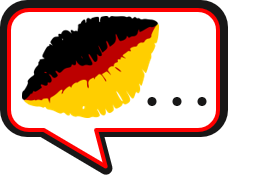 Follow up 4
Runde 2-Person B sagt:
Runde 2-Person A sagt:
sprechen
1)
2)

3)

4)

5)
1) I am ………………………………….
2) We are …
……………………………….
3) I am…
……………………………….
4) We are….
……………………………….
5) I am …
………………………………..
nach Dortmund.
Ich fahre…
going to Dortmund.
Dortmund
Kino
Wir gehen…
zum Park.
going to the park.
Deutschland
Park
Ich fahre…
nach Westen.
going (to the) West.
Westen
oben
nach Süden.
Wir fahren…
going (to the) South.
Platz
Süden
Ich gehe…
nach rechts.
going (to the) right.
Sylt
rechts
[Speaker Notes: DO NOT DISPLAY DURING TASK
ANSWERS – ROUND 2]

Schreib auf Englisch.
Follow up 5:
Can you get at least 15 points?
(the) watch, clock, o’clock
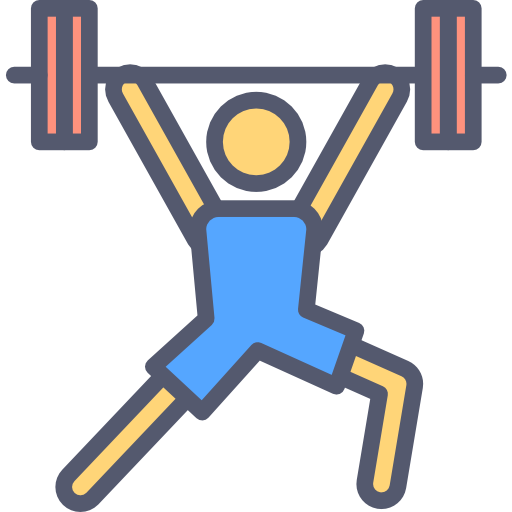 at (time)
late
Vokabeln
x3
seven
twelve
together
Wörter
she gets/is getting
(the) breakfast
to become, get
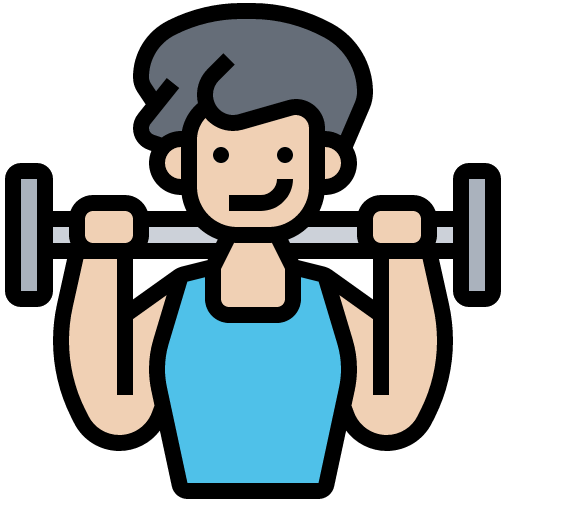 x2
you get/ are getting
Have fun!
Enjoy your meal!
(the) egg
Good night!
Happy Easter!
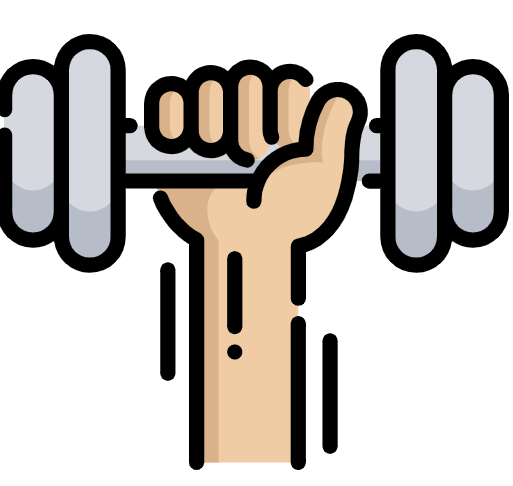 (the) trip, excursion
nine
to, towards
x1
eleven
to
this time
[Speaker Notes: Timing: 5 minutes

Aim: to practise written production of vocabulary from this and revisited weeks.

Procedure:1. Give pupils a blank grid.  They fill in the English meanings of any of the words they know, trying to reach 15 points in total.
Note:The most recently learnt and practised words are pink, words from the previous week are green and those from week 1 are blue, thus more points are awarded for them, to recognise that memories fade and more effort (heavy lifting!) is needed to retrieve them.]

Schreib auf Deutsch.
Follow up 5:
Can you get at least 15 points?
zwölf
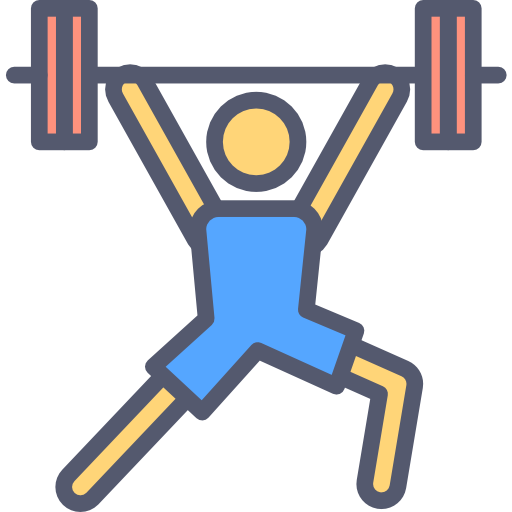 zusammen
sieben
Vokabeln
x3
spät
um
die Uhr
Wörter
du wirst
Viel Spaß
sie wird
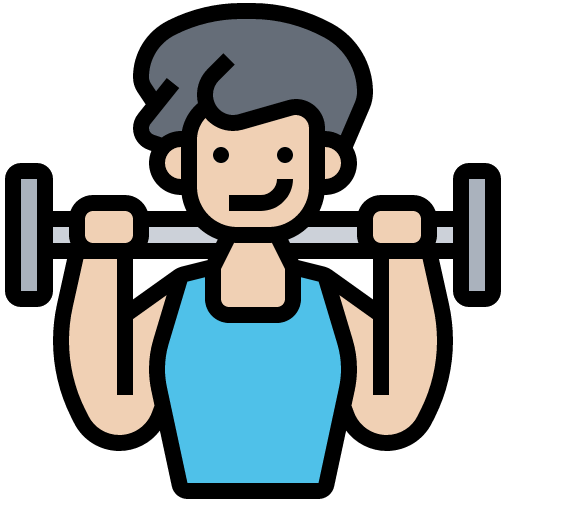 x2
Frohe Ostern
Guten Appetit!
Gute Nacht!
werden
das Ei
das Frühstück
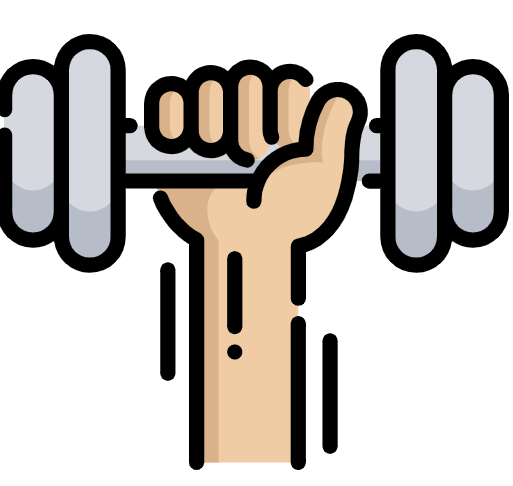 neun
zu
elf
x1
nach
der Ausflug
diesmal
[Speaker Notes: Timing: 5 minutes

Aim: to practise written production of vocabulary from this and revisited weeks.

Procedure:1. Give pupils a blank grid.  They fill in the German meanings of any of the words they know, trying to reach 15 points in total.
Note:The most recently learnt and practised words are pink, words from the previous week are green and those from week 1 are blue, thus more points are awarded for them, to recognise that memories fade and more effort (heavy lifting!) is needed to retrieve them.]
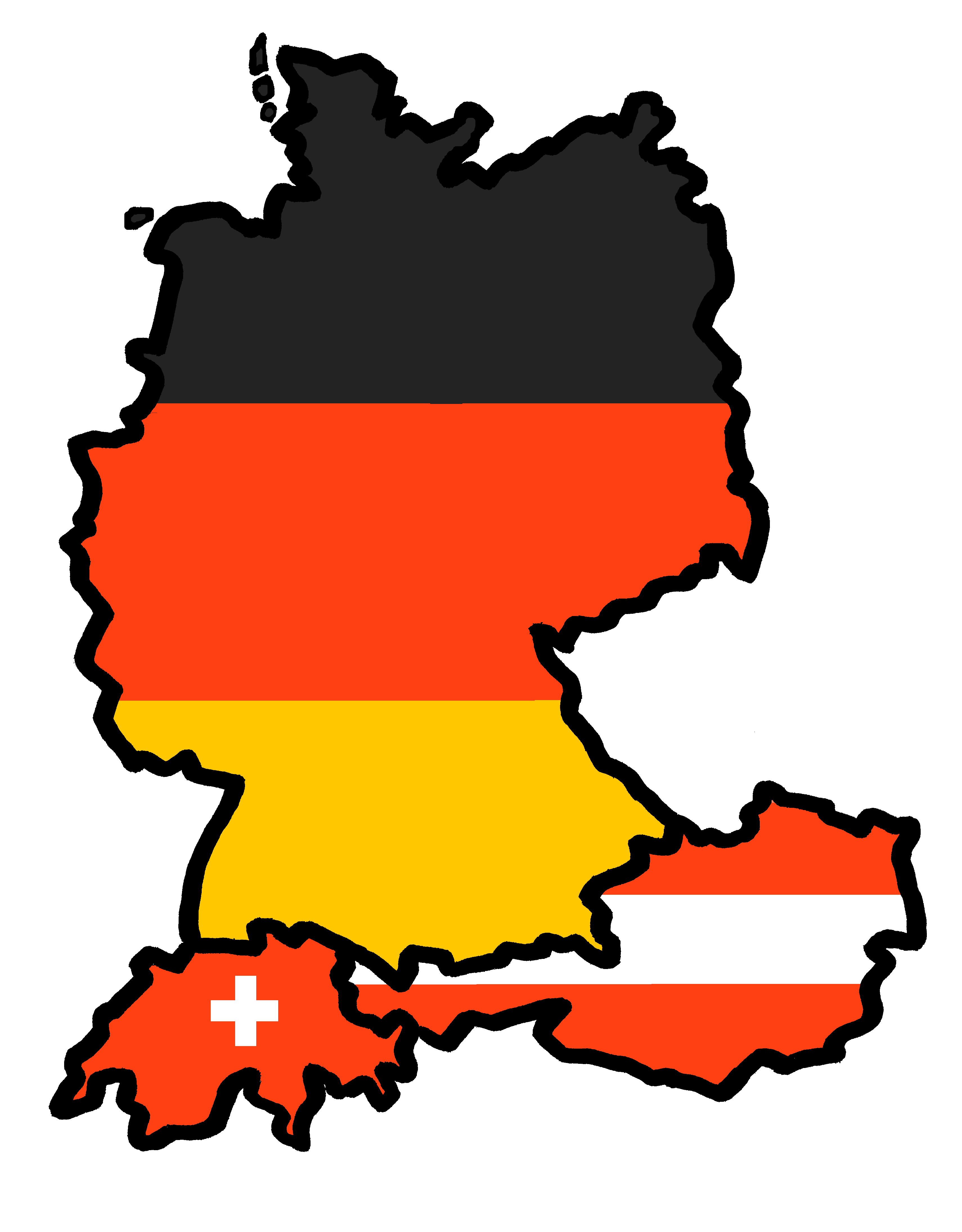 Tschüss!
blau
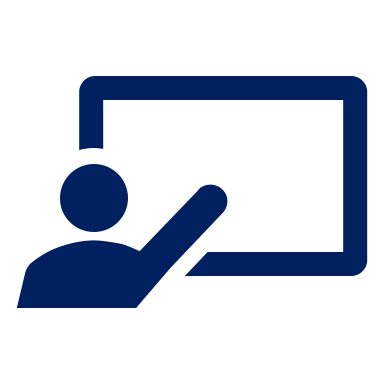 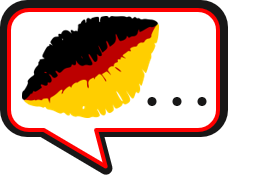 Rede mit deinem Partner/deiner Partnerin.
Follow up 4
Person A Runde 1
sprechen
Person A Runde 2
Person A sagt:
1) I ……………………………….
2) We 
……………………………….
3) We
……………………………….
4) We 
……………………………….
5) I 
………………………………..
1)
2)

3)

4)

5)
Kino
Dortmund
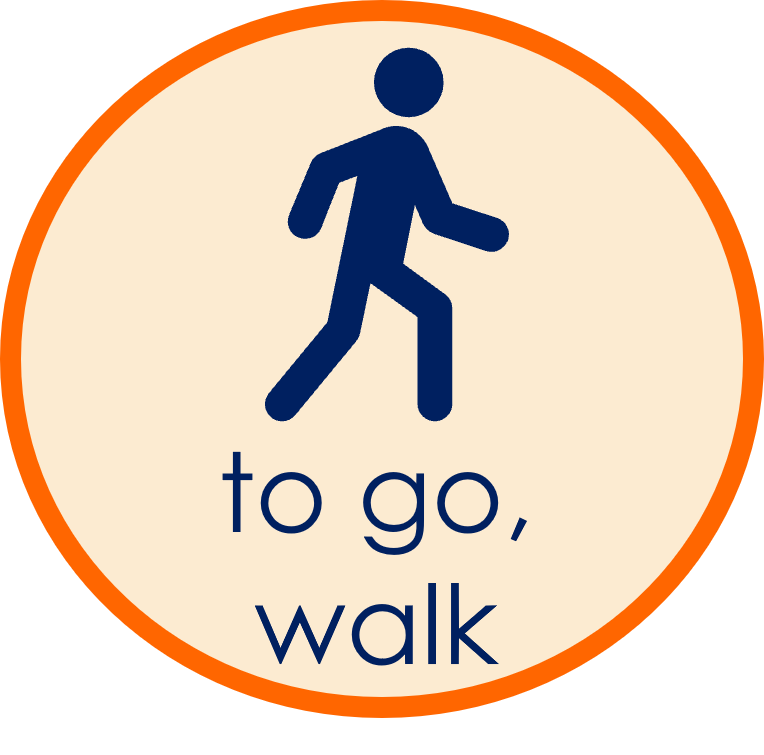 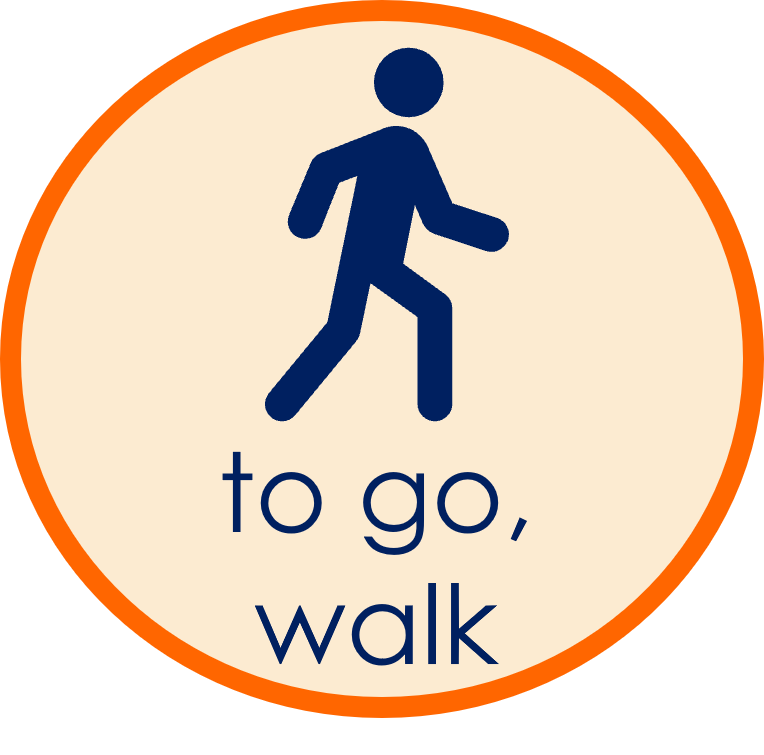 Park
Deutschland
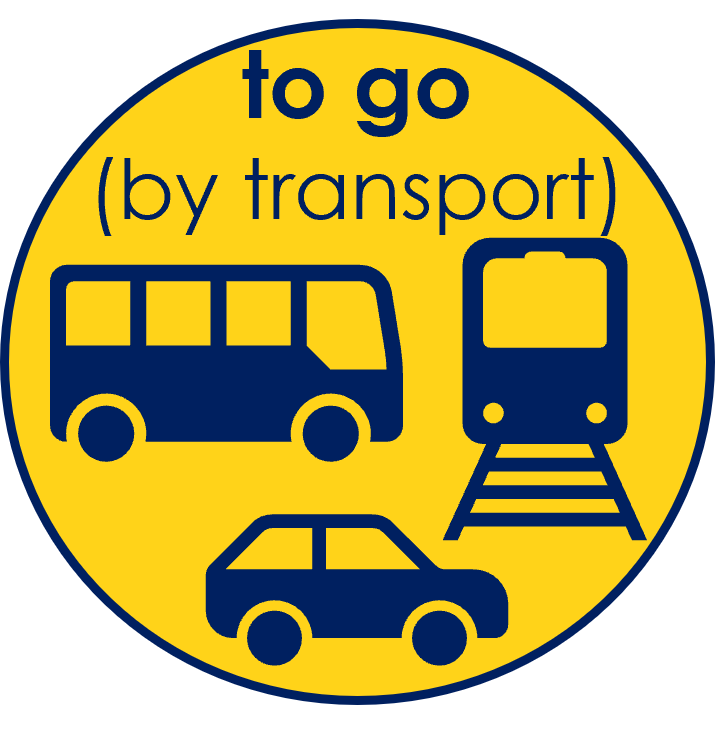 oben
Westen
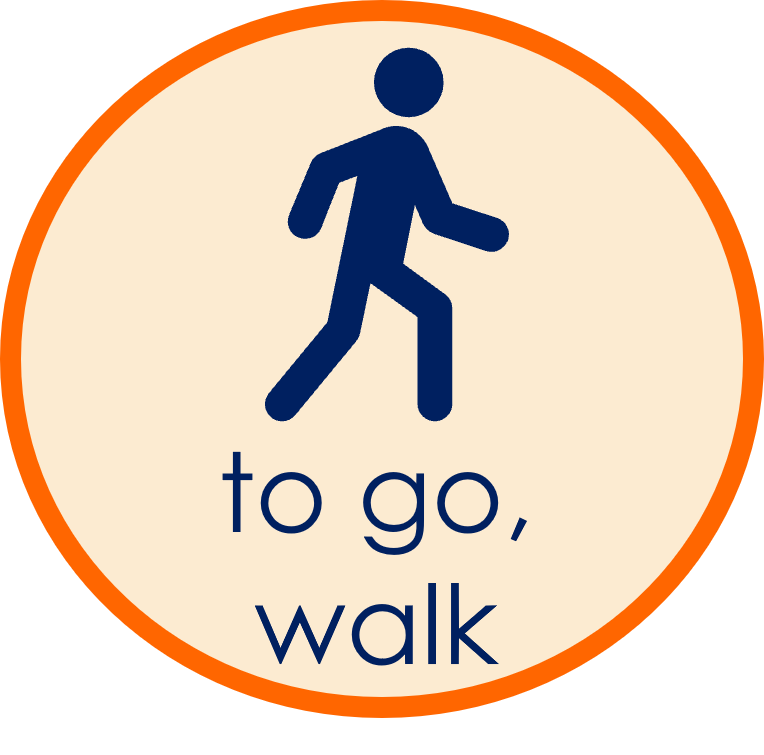 Platz
Süden
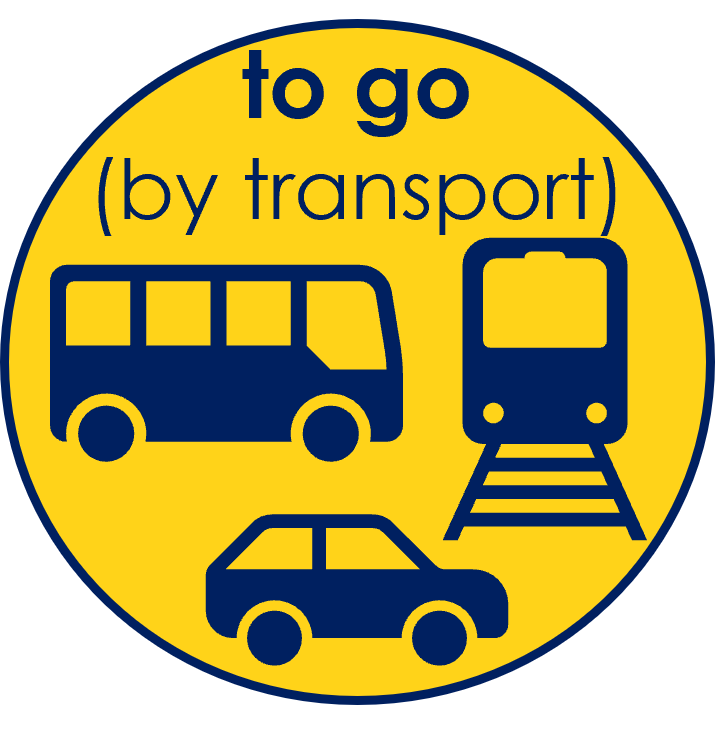 rechts
Sylt
[Speaker Notes: HANDOUT PERSON A]
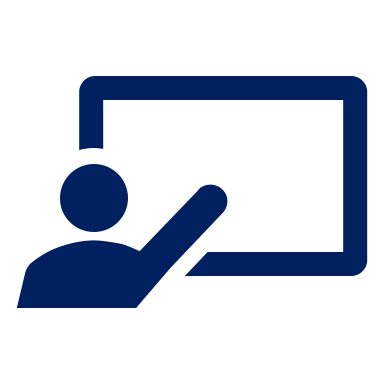 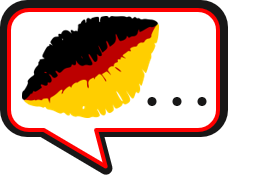 Rede mit deinem Partner/deiner Partnerin.
Follow up 4
Person B Runde 2
sprechen
Person B Runde 1
Person B sagt:
1) I ……………………………….
2) We 
……………………………….
3) I 
……………………………….
4) We
……………………………….
5) I
………………………………..
1)
2)

3)

4)

5)
England
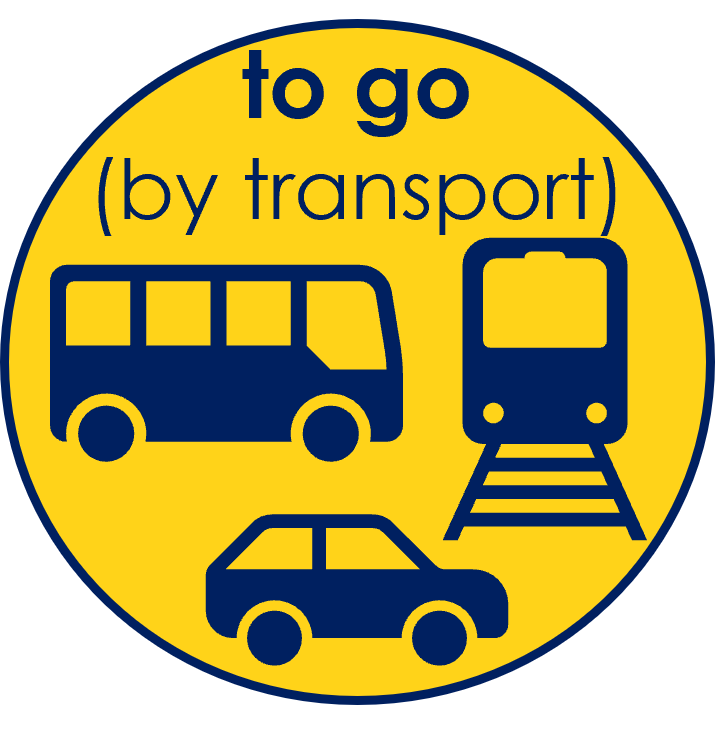 Schule
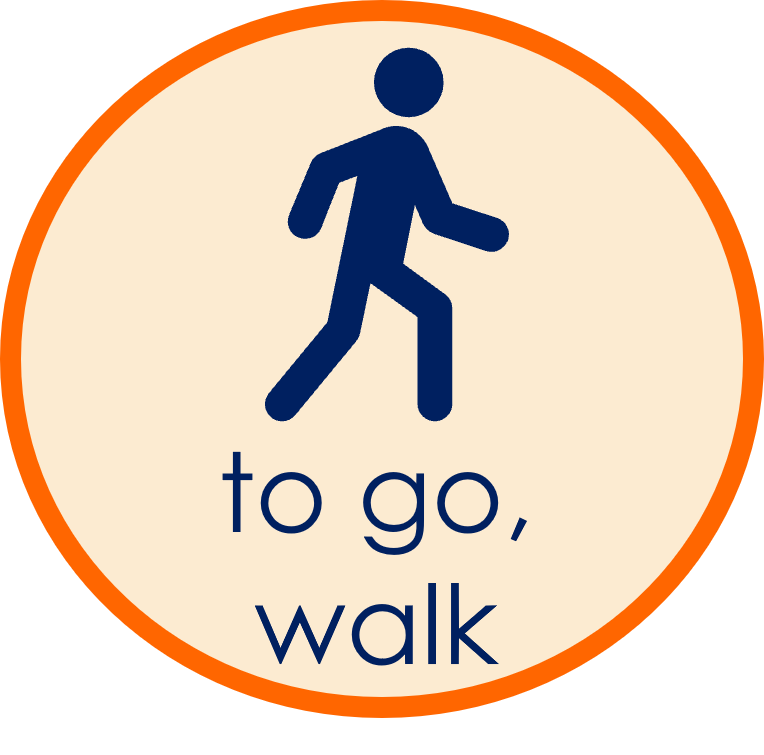 London
Garten
Johanna
Norden
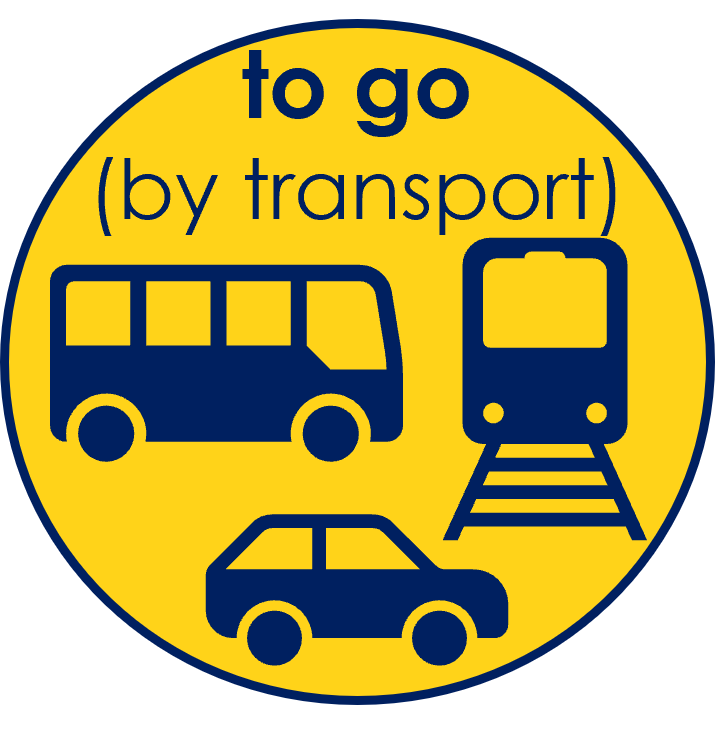 Berlin
links
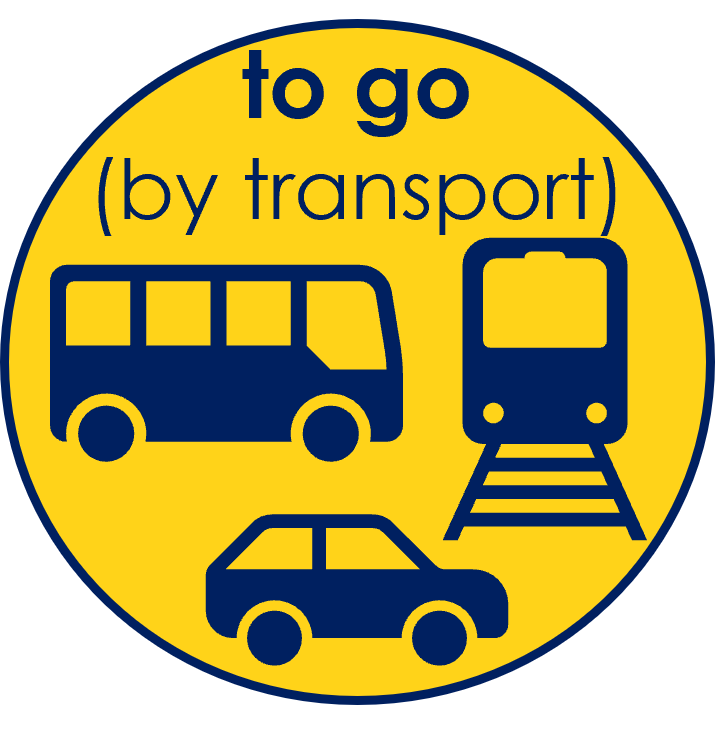 Zimmer
Osten
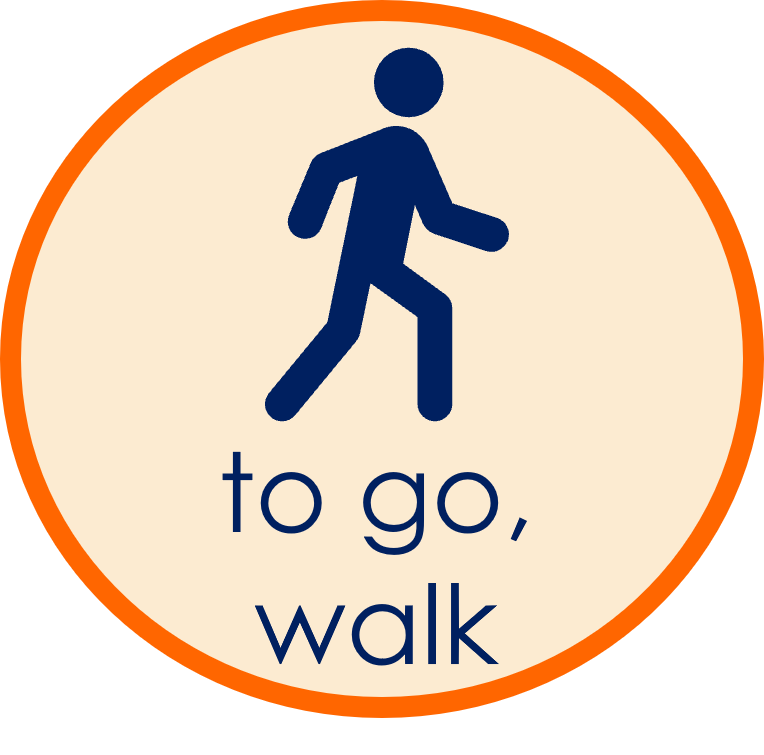 [Speaker Notes: HANDOUT PERSON B]

Schreib auf Englisch.
Follow up 5:
Can you get at least 15 points?
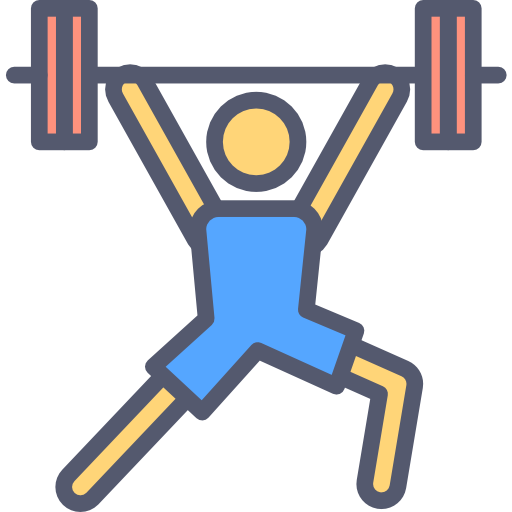 Vokabeln
x3
Wörter
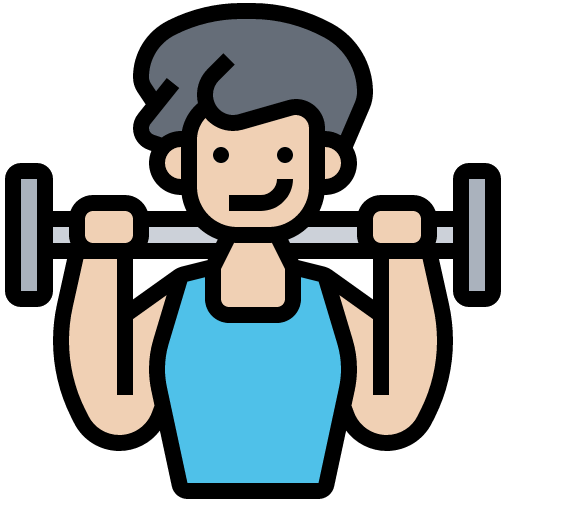 x2
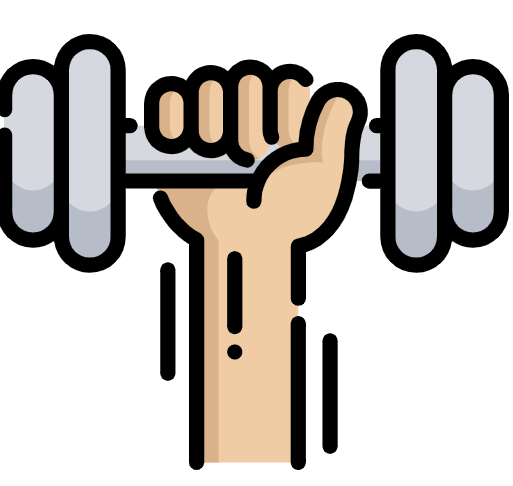 x1
[Speaker Notes: HANDOUT]

Schreib auf Deutsch.
Follow up 5:
Can you get at least 15 points?
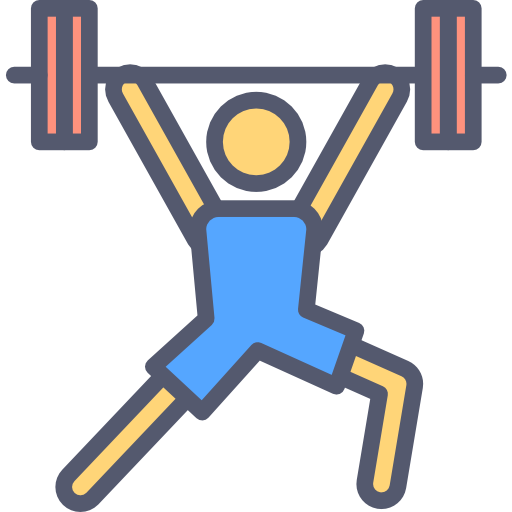 Vokabeln
x3
Wörter
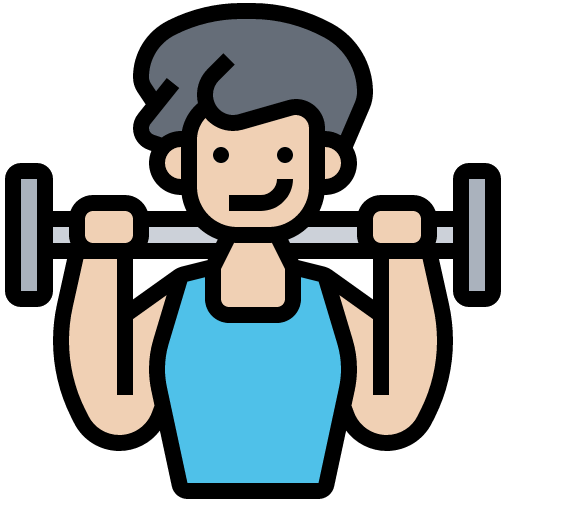 x2
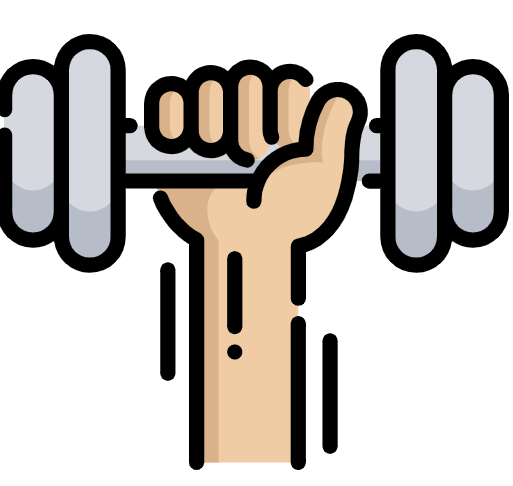 x1
[Speaker Notes: HANDOUT]